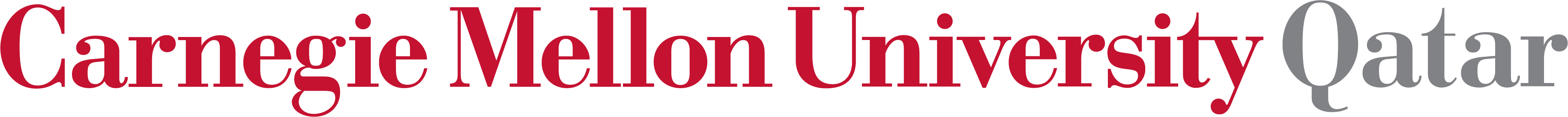 Information Technology
Lecture recording withMac PowerPoint 2019
Khalid Sarwar Warraich
Recording the computer screen
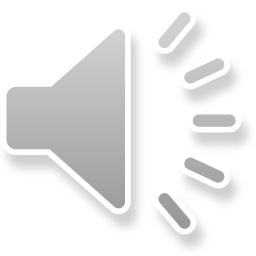 Starting the recording
We will use QuickTime Player to record the computer screen
Start as follows
Type Command+Space QuickTime
Select QuickTime Player from the displayed choices
Click File > New Screen Recording
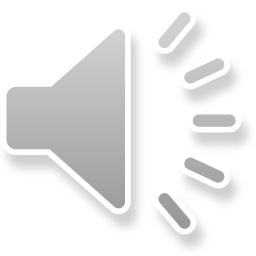 Starting the recording
1
2
5
3
(These instructions are for macOS Catalina. The steps may look different but will be similar on macOS Mojave.)
You will see interface on the right to
Record the whole screen
Record part of the screen
Start the recording by clicking the Record button
You can then perform the action that you wish to record on the computer
When finished, (4) click on the stop recording button
The file will be saved in the location selected under the (5) Options menu
4
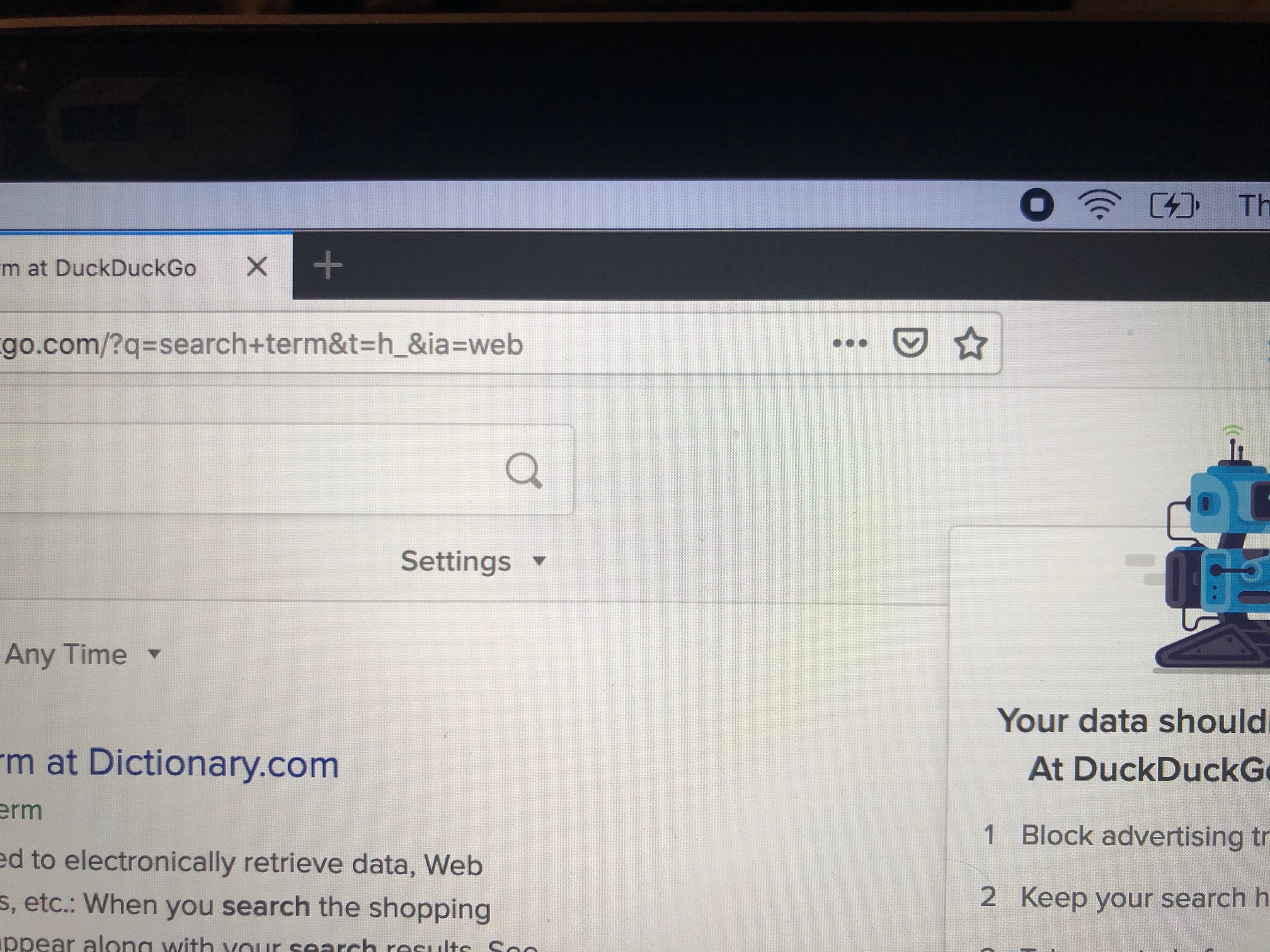 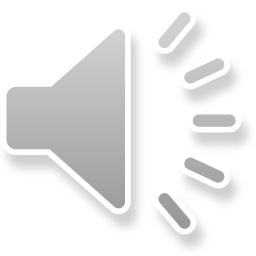 Screen recording permissions in macOS Catalina
The first time you run QuickTime Player, macOS Catalina will ask you to grant it permission to “record the content of your screen.”
2
1
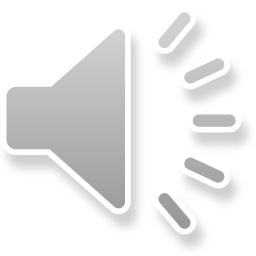 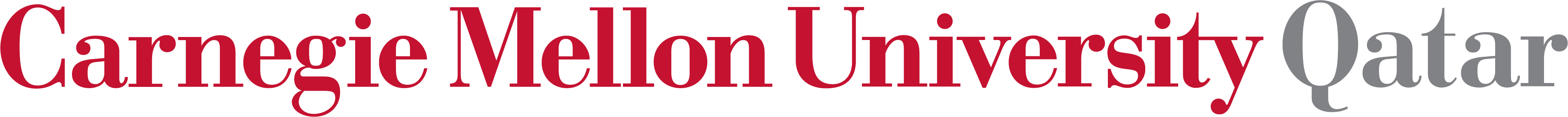 Information Technology